Investing Basics
Prepared by Dr. Charles Danso
Financial Fitness Program
CSULA Department of Finance
Disclaimer: This is for educational purposes for the Financial Fitness Program and not investment advice. Do not distribute or reproduce without permission.
Investing
What is investing?
Allocating resources into assets or ventures with expectation of generating return or profit over time.
Goal of increasing wealth over long-term
Risk: There is potential to lose money & no guarantee of gains or profits. Losses can be substantial as are gains
What are reasons for investing?
Why do people wait to invest?
What is the “universal” rule of investing?
Buy low, sell high
But how do you know when to buy or sell?
Rarely does anyone know with certainty. At best people use educated guesses.
2
Types of Investment Instruments
Stocks and related assets
Mutual Funds
Index Funds
ETFs
Bonds
Derivatives (options, futures, etc)
Real Estate
Alternative Investments (art, venture capital, private equity, private lending, etc)
Non-Traditional (e.g. crypto, NFTs, etc)
3
Types of Investment Account & Assets
Brokerage Account (i.e. investment accounts)
Stocks (Equity)
Bonds
Exchange Traded Funds (ETFs)
Mutual Funds
Currency- i.e. Foreign Exchange (Forex) or Crypto
Derivatives (such as options, futures, forwards, swaps)
Tax Advantaged or Deferred Accounts (i.e. Retirement Accounts)
Defined Contribution
401(k) or 403(b)
Individual Retirement Account (IRA)-Traditional IRA or Roth IRA 
457(b) Account
Employee Stock Ownership Plan (ESOPs)
Defined Benefit
Pensions 
Cash Balance Plans
Alternative Investments – Real Estate, Art, Jewelry, vintage, etc.
4
Characteristics of Brokerage Accounts
May have trading restrictions
Some instruments (e.g. forex) based on your experience
Some instruments (e.g. options) based on your balance
Some instruments (e.g. options) based on your income levels
Based on minimum account deposit to open account
May charge Fees for transactions, premium account, analyses information, & services
You may be provided with a Margin Account
An account where you are loaned a certain percentage to invest and you have to meet requirements to maintain that amount.
5
Features of Retirement Accounts
Taxes deferred on current gains & paid when funds withdrawn
Taken directly from gross pay (i.e. before taxes)
Roth IRA is one exception, it is after taxes, but no interest is paid on income earned on investments
Limited to investing in Mutual Funds, Indexes 
IRAs are one exception
Incur withdrawal penalties if money taken before a certain age, usually retirement age
Can use as a collateral (i.e. borrow a loan against a portion of balance)
Most accounts have to be sponsored by employer 
IRAs are one exception
You have to make a mandatory withdrawal once you reach a certain age past retirement age
This is called a Required Minimum Distribution (RMD)
6
Stocks (or Equity)
A financial security that grants some ownership in a corporation (usually publicly traded)
Gives you right to vote on decisions
Gives you right to cash flows from company
Primary Market (or IPO)
First time companies allow ownership by listing on a public trading exchange or selling shares to people in exchange for ownership
Secondary Market: Can be traded among owners
At either a higher or lower value than purchase price 
Investors in stocks can gain value from increase in value over time 
known as capital gains
Investors in stocks can gain income if companies distribute returns
Known as dividends
Some Strategies (Based on expectations): 
- Buy when you expect stock to increase, 
- Short stock if you expect stock to decrease to gain profits
7
Bonds (or Debt instruments)
Definition & Features
Types: There are several
An instrument that  may pay you  income (coupon) until it matures, then you receive some cash flow at maturity (face value, usually $1,000). 

Features:
Bonds Ratings to capture risk level
Coupon rate (for income distribution at fixed intervals)
Interest rate
Face Value
Maturity Time (may differ for each bond per institution)
Corporate Bonds
E.g. High yield bond, registered bonds, bearer bonds, convertible bonds, 
Government Bonds
E.g. Treasury Bills, Treasury Bonds
Municipal Bonds (Tax-Free)
Agency Bonds
E.g. Fannie Mae, Freddie mac
Revenue Bond, General Obligation Bond
Specialty Bonds
E.g. Mortgage Bond, TIPS (Treasury Inflation-Protected Securities)
8
Indexes & ETFs
Index: A combination of stocks that track performances
E.g. S&P 500 Index, Dow Jones Industrial Average, Russell 3000 Index
Usually used as benchmarks for performances
E.g. S&P500 for stocks & stock portfolios

Exchange Traded Funds (ETFs)
A traded equity/stock modeled after an index or portfolio (combination) of stocks, or commodity
Can be an underlying index, sector commodity, or other asset, yet will trade like a stock on a stock exchange
They are not actively managed by professionals unlike mutual funds
Mutual funds have most of these features, but cannot be traded the way a stock can.

Holding ETFs and indexing strategies are Passive trading strategies
9
Currency Trading
Foreign Exchange (Forex)
Trading currency pairs like USD/GBP, USD/EUR, etc
Cryptocurrency
Tokens or NFTs (Non-Fungible Tokens)

Crypto currency is very young and can have higher risk than traditional investments or currencies.

Some have been used to scam investors and have lost value very significantly.
10
Derivative Contracts
Derivative Contracts: A contract whose value comes from the underlying asset. Since these are contracts, they are legally binding
Options Contract
Confers the right BUT not obligation to buy or sell the underlying asset at a given price at a point in the future.
These are usually for financial instruments
Futures Contracts
Obligation to buy/sell underlying asset at a given price at a specific time in the future
Done mostly for commodities, but can exist for securities
Transactions are standardized in size 
Forward Contracts
Customized between two parties to buy/sell underlying asset at a specific price at a given time in the future
Mostly done for currencies (Forex)

Derivative Contracts tend to be risky and complex
Usually suggested to have some experience trading in other financial instruments (that act as underlying assets) before venturing into these areas
You can use Paper/Virtual Trading to get some experience first with no risk
11
Derivatives: Options
Options give the right but NOT obligation to buy or sell an underlying asset at an already decided upon price or value sometime in the future. These underlying assets typically tend to be financial assets like stocks, currency (traditional & crypto), interest rates.
Put Options
Call Options
Gives the right but not obligation to BUY underlying asset. 
You make profit when the value of underlying asset gains value
You lose money when the value of underlying asset loses value
Gives the right but not obligation to SELL underlying asset. 
You make gains when the value of underlying asset loses value
You incur losses when the value of underlying asset gains value
Puts, Calls and underlying assets (like stocks) can be combined in many ways for speculative investment strategies, hedging strategies or arbitrage.
This is advanced and high risk, but you can explore that if interests you. But please do so with CAUTION.
12
Investment Portfolio & Diversification
Portfolio: Combination of financial investments
Provides Diversification: 
Having different investments so your risk is not concentrated in one type of investment or asset.
Reduces overall risk in a portfolio over time
Stock Portfolio
Combination of different stocks ONLY
Reduces risk exposure to one or few stocks
Bond Portfolio
Combination of different bonds ONLY
Reduces risk exposure to one or few stocks
Investment Portfolio
Combination of different investments such as stocks ,bonds, options
Reduces risk exposure to one or few types of assets
13
Mutual Funds
Some Types & Features
Overview
Mutual funds combines the money of many investors (i.e. shareholders) to invest in a variety of securities.
May be part of retirement accounts such as 104(k), 403(b), IRAs
At least 50% of households invest in mutual funds
Reasons for Investing in Mutual Funds
Easy way to invest.
Professional management.
Diversification (spreading risks)

Mutual Fund Families: An investment company with different mutual fund under management with different goals & investment styles (like growth, large-cap, etc) 
E.g. Vanguard Family, Fidelity Family
You can move money from one fund to another within fund families for little or no fees.
Closed-End Funds: After all original shares  issued upon fund organization are sold, you can purchase shares only from another investor who is willing to sell. 
Purchased through brokerage firm
Open-End Funds: Shares are issued and redeemed by the investment company at the request of investors. 
Investors can buy and sell shares at the net asset value (NAV).
Purchased through sponsoring investment company(No-Load)
purchased through authorized account executives or salespersons
Load Fund: Investor pay commission (sales charge) up to 8.5% every time they buy shares
No-Load Fund: Investors pay no sales charge up front.
Other Fees: Management Fees, 12b-1 Fees (distribution fee).
14
[Speaker Notes: Rewrite overvoew & Characteristics]
Classification of Stock Mutual Funds
Size & focus
Investment style
Large-cap funds (size >8 Billion) 
Midcap funds  ($1 to $8 billion).
Small-cap funds (< $1 billion).
Socially responsible funds 
Focus on impact/ethically conscious companies.
Regional funds 
Focus on a specific region of the world.
Sector funds 
Focus on specific industries
Aggressive growth funds 
Equity income funds
Global stock funds
Growth funds 
Index funds International funds
15
Classification of Bond Mutual Funds
Specialized
More Common Classifications
High-yield (junk) bond funds: Focus on corporate bonds that are high-risk and high-yield.
Intermediate corporate bond funds: Focus on investment-grade corporate debt that matures between 3 and 10 years.
Intermediate U.S. bond funds: Focus on U.S. Treasury securities with maturities of 3 to10 years.
Long-term corporate bond funds buy investment-grade corporate bond issues with maturities greater than 10 years.
Municipal bond funds: invest in municipal bonds that have 0 tax on income.
World bond funds: Invest in bonds and other debt securities from a global set of choices.
Balanced funds 
Invest in both stocks and bonds
Funds of funds 
Invest in shares of other mutual funds.
Lifecycle funds (lifestyle or target-date funds) 
Invest in more risk-oriented securities (stocks) initially
Become conservative and income-oriented (bonds and CDs) as a specified retirement date approaches.
Money Market funds 
Invest in money market funds like CDs, government securities
Focus also on other safe and highly liquid investments.
16
[Speaker Notes: Rewrite  content]
Mutual Funds’ Transactions
Managed Funds
Indexed Funds
Typical of most mutual funds
A professional fund manager or investment team choose the investments
Majority of managed funds have failed to outperform the S&P 500 stock index over time
Income dividends and capital gain distributions can be automatically reinvested but may still be taxable. 
Capital gain distributions are taxed when received.
An index mutual fund is the mirror image of a specific index and has lower expenses
Index funds have a lower expense ratio than managed funds
Expense ratio is total amount paid for all fees and operating costs
Typically 0.50% or less.
17
[Speaker Notes: Rewriw content]
Real Estate Investment
Direct Real Estate
Indirect Real Estate
The investor holds legal title to the property.
Single-family dwellings.
Duplexes.
Apartments.
Land.
Commercial property.
Investor appoints a trustee who holds legal title on behalf of all investors in the group.
Limited partnerships 
Syndicates.
Real estate investment trusts.
Mortgages and mortgage pools.
REIT: REIT is similar to a mutual fund or investment company and trades shares on stock exchanges or over the counter (not on an exchange)
NOTE: After a home, small investors favor the duplex, fourplex, or small apartment building.
18
[Speaker Notes: Re examine if writing is needed]
Where to Open Accounts
Brokerage (or investment account):
Commercial banks like Chase, Wells Fargo, BOA, etc
Brokerage Firms like 
Online Investment Platforms like E-Trade, Robinhood, Charles Schwab, IBKR
Retirement Accounts. 
Commercial Banks like BOA, Chase, etc
Firms such as Fidelity, Vanguard, Charles Schwab, TD Ameritrade
Robo-Advisors such as Betterment, Wealthfront
They use computers to trade

Most of these firms whether online or brick and mortar usually have an online platform or app you can use to trade.
E.g. E-Trade, Fidelity, IBKR, Robinhood, WeBull, Charles Schwab, etc.
19
Steps to Open an account
Let us use TDAmeritrade for demonstration:
https://www.tdameritrade.com/
You can do some research for some of the options to see what you fits your preferences best
For example, is it low cost, do they have an app, etc.
You can also talk to your bank to see their options 
Most companies you call will patiently advise as to their options because you can potentially be a future client
20
Types of Orders (Buy/Sell) Transactions
Market order: 
Request to buy or sell stock immediately (at market value now)
Used when speed is preferred to than price 
Limit order: 
Request to buy or sell a stock at a specified price or better.
Used when price is more important than speed of trade
Stop-loss order (or stop order): To limit loss
Request to buy or sell a stock after it reaches a specified price
Then after that that, it trades at next chance (i.e. market order)
E.g. sell a stock if it drops from $15 to $10, then sell at the market rate that exists once the price drops to $10
Stop-Limit Order: Combines a Stop with a limit order
Once a stop price is reached, converts to a limit order/price
E.g. Stock Price is $35, a stop order is placed at $28 to sell if it reaches that price. Then a limit is placed at $24 (i.e. sell only at $24 or above)
Trailing Stop Order: 
Similar to stop order but based on percentage change in market price
E.g. stock is bought at $30, but a trailing stop order is placed for 20%. Therefore stock would be sold when price reduces 20% or more. Can be applied to sales
21
Risks You face when Investing
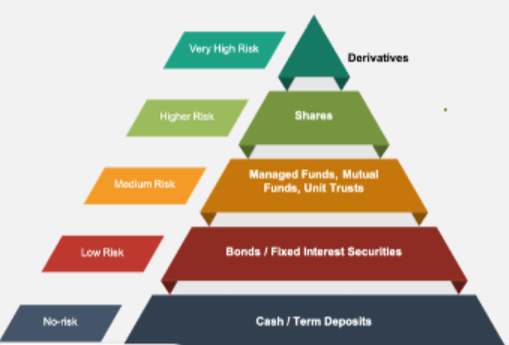 NOTE: There is potential to lose money in investing. Losses can be substantial. There is also no guarantee of gains or profits.
22
[Speaker Notes: Find a new image]
Some Investment Strategies
SHORT-TERM ORIENTED TECHNIQUES.
Day Trading.
Buying Stock on Margin (borrowing money).
Selling Short 
Borrowing stock, selling & holding cash
Return stock when bought at a lower price if stock price dips
The gain is obtained from the price sold versus the price bought after dip
Pair trading: Holding offsetting positions in the same assets
Trading using derivatives.
Options, Futures, etc
Trading Options solo or combining options with underlying assets in trading strategies
LONG-TERM ORIENTED TECHNIQUES.
Buy-and-Hold.
Dollar Cost Averaging

You can trade in these strategies actively or passively
23
Questions???
24